47-1
This work is licensed under a Creative Commons Attribution-ShareAlike 4.0 International License.
Please add this statement to all the videos you create.
English Bible quotes are from the World English Bible US, which is in the public domain.
[Speaker Notes: Ch
47 Peter and John Heal Lame Man
1. Peter and John heal lame man - Acts 3:1-26 (Left Top)
2. Peter and John warned - Acts 4:1-31 (Right Top)
3. Believers living in unity/ Ananias and Sapphira - Acts 4:32 – 5:11 (Right
Center)
4. Many Healings – Acts 5:12-16 (Bottom)
5. Apostles arrested – Acts 5:17-42 (Left and Center)]
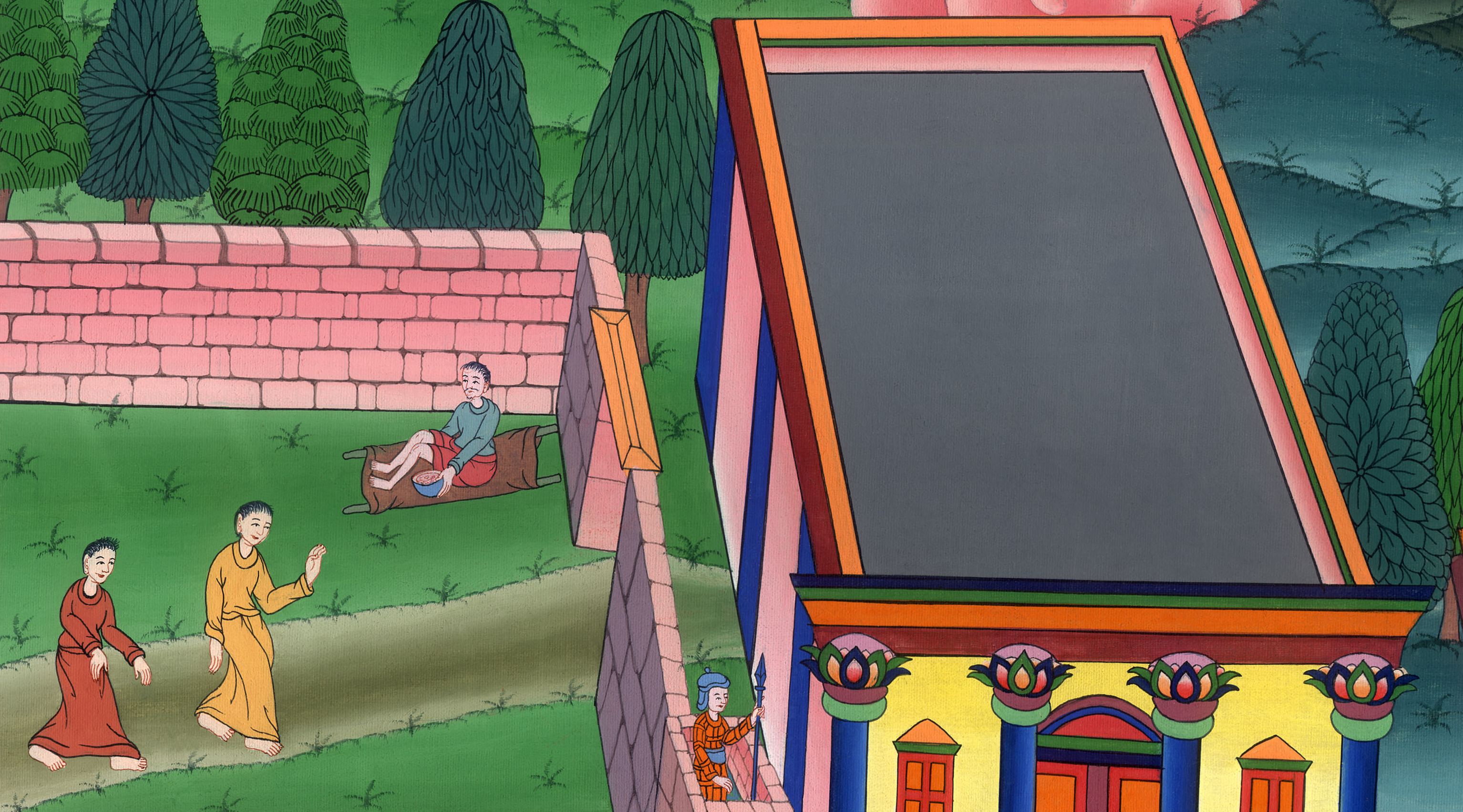 Peter and John heal a lame man  Acts 3:1-26
Peter and John heal a lame man  Acts 3:1-26
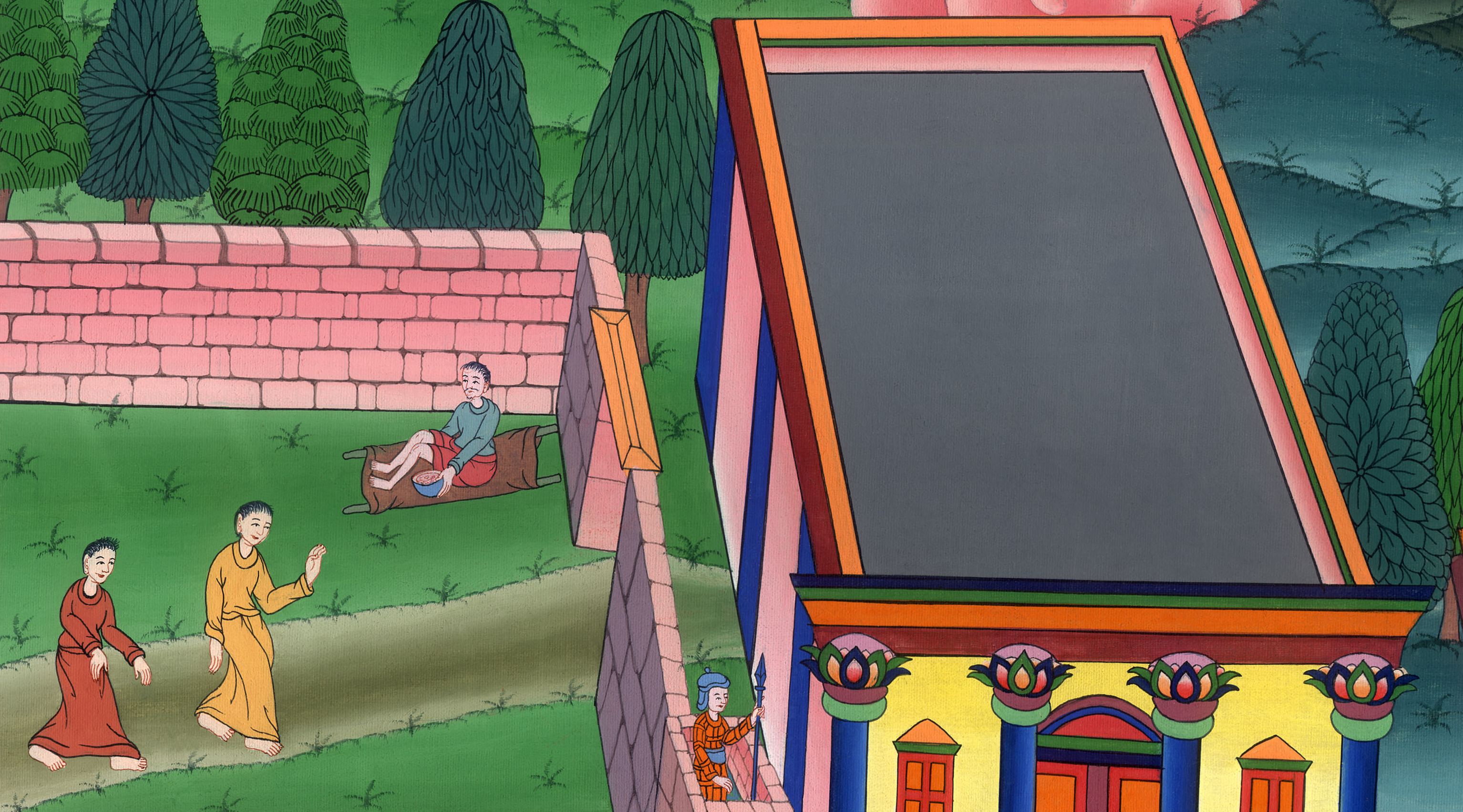 Peter and John heal a lame man  Acts 3:1-26
1Peter and John were going up into the temple at the hour of prayer, the ninth hour.
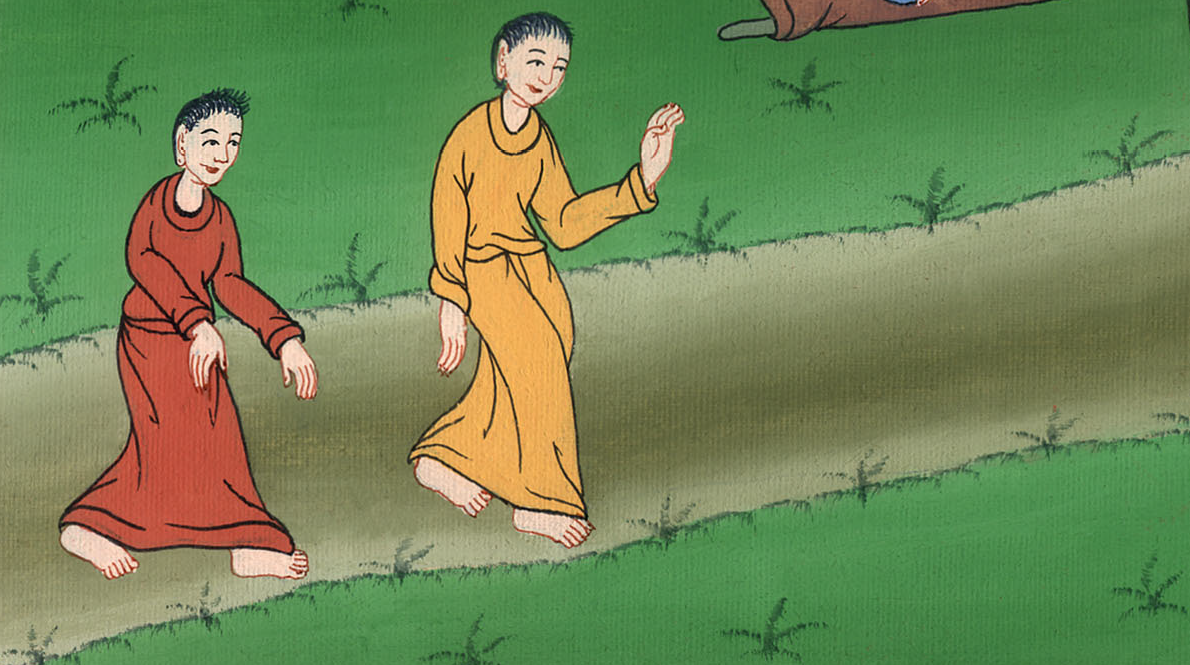 Acts 3:1
2A certain man who was lame from his mother’s womb was being carried, whom they laid daily at the door of the temple which is called Beautiful, to ask gifts for the needy of those who entered into the temple.
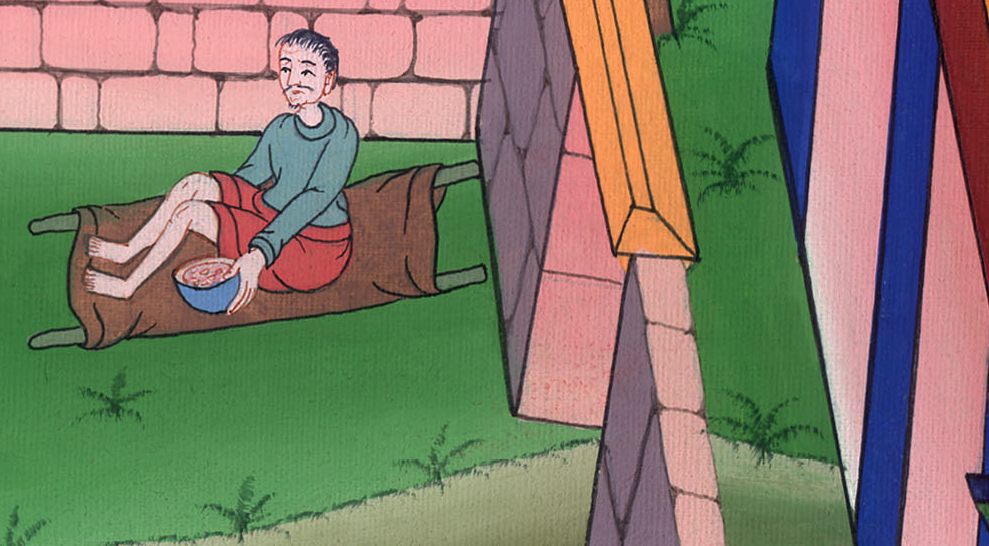 Acts 3:2
3Seeing Peter and John about to go into the temple, he asked to receive gifts for the needy.
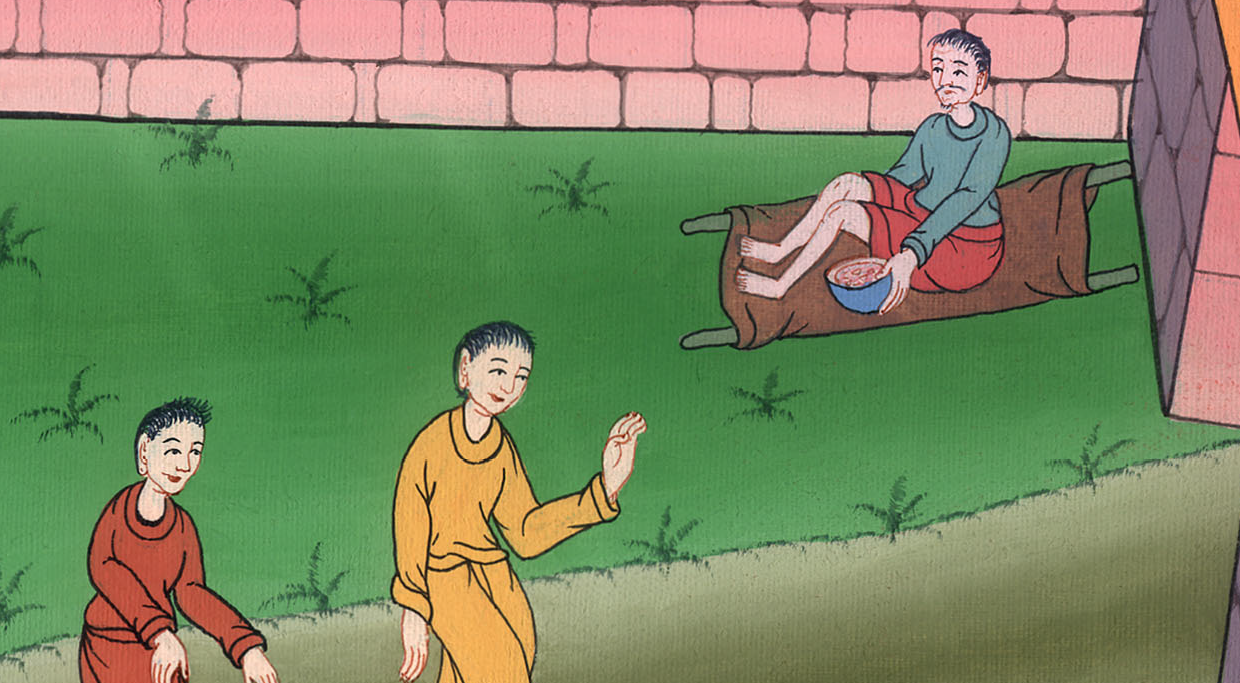 Acts 3:3
4Peter, fastening his eyes on him, with John, said, “Look at us.” 5He listened to them, expecting to receive something from them.
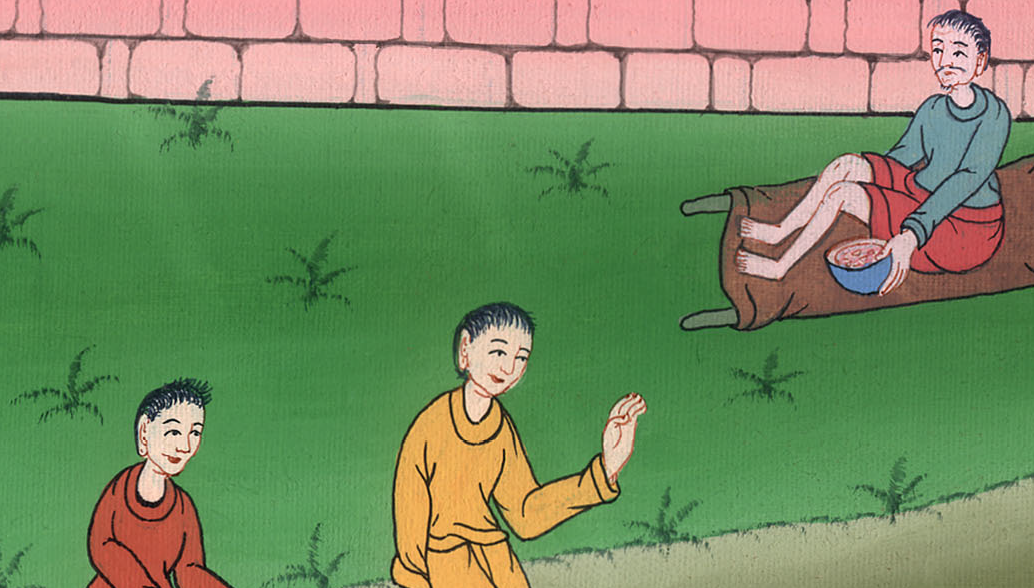 Acts 3:4,5
6But Peter said, “I have no silver or gold, but what I have, that I give you. In the name of Jesus Christ of Nazareth, get up and walk!”
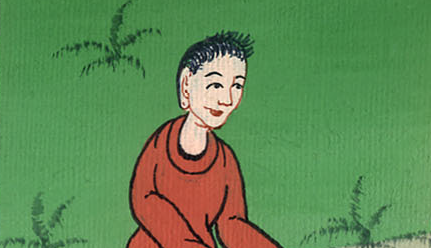 Acts 3:6
7He took him by the right hand and raised him up. Immediately his feet and his ankle bones received strength.
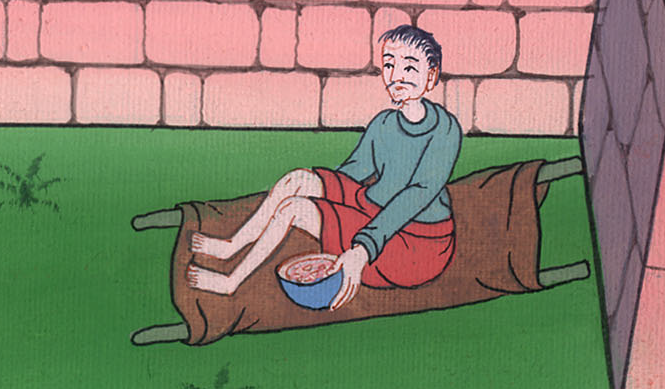 Acts 3:7
8Leaping up, he stood and began to walk. He entered with them into the temple, walking, leaping, and praising God.
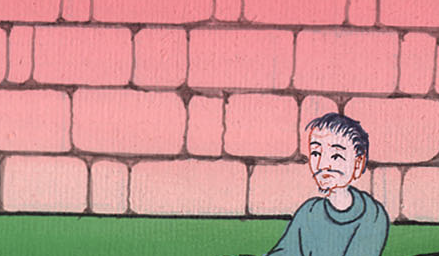 Acts 3:8
9All the people saw him walking and praising God. 10They recognized him, that it was he who used to sit begging for gifts for the needy at the Beautiful Gate of the temple. They were filled with wonder and amazement at what had happened to him.
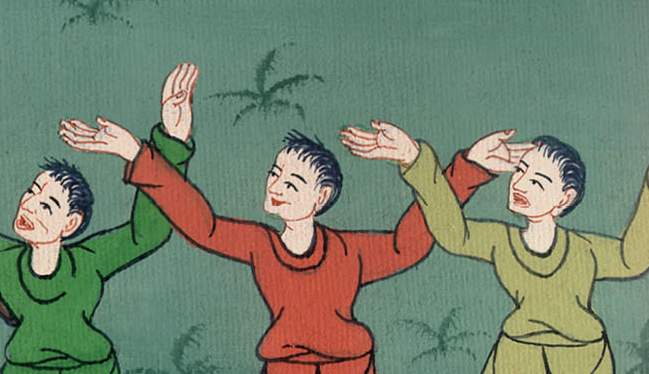 Acts 3:9,10
11As the lame man who was healed held on to Peter and John, all the people ran together to them in the porch that is called Solomon’s, greatly wondering.
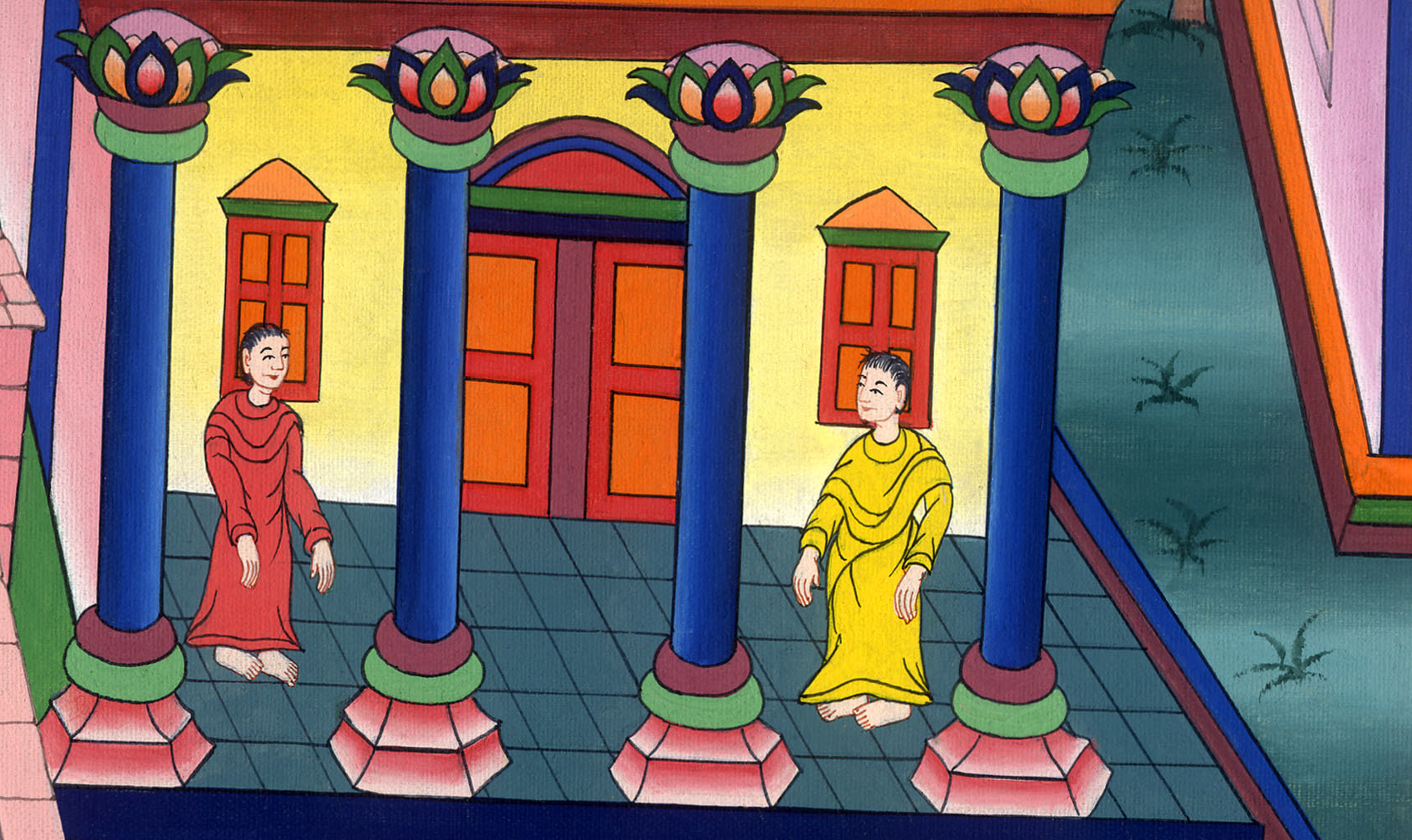 Acts 3:11
12When Peter saw it, he responded to the people, “You men of Israel, why do you marvel at this man? Why do you fasten your eyes on us, as though by our own power or godliness we had made him walk?
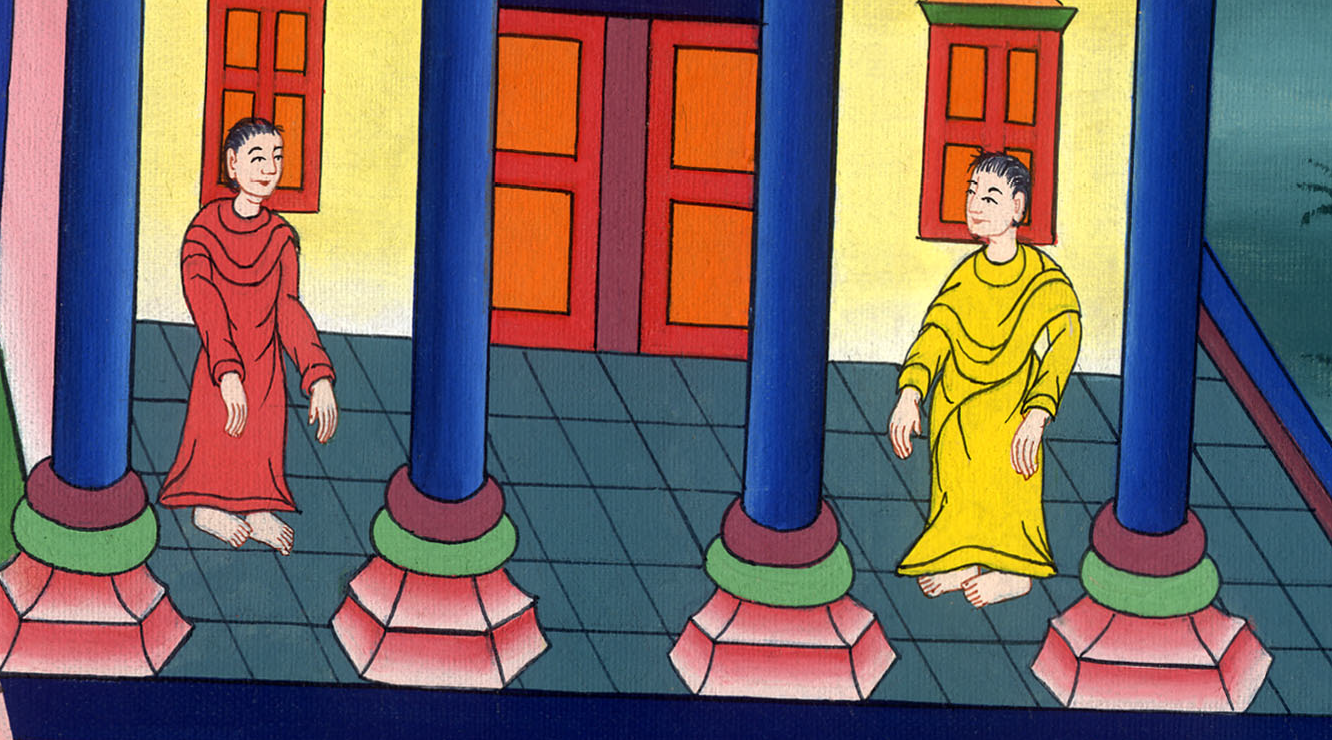 Acts 3:12
13The God of Abraham, Isaac, and Jacob, the God of our fathers, has glorified his Servant Jesus,
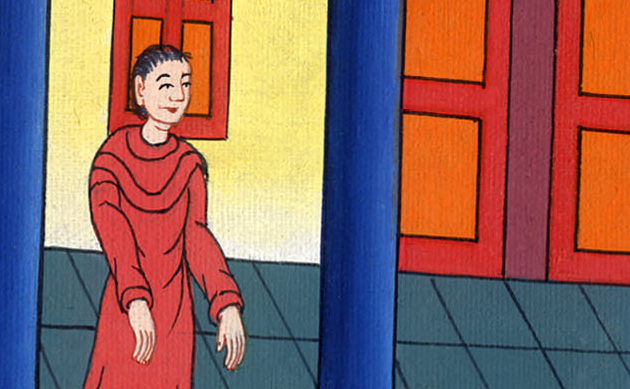 Acts 3:13
whom you delivered up and denied in the presence of Pilate, when he had determined to release him.
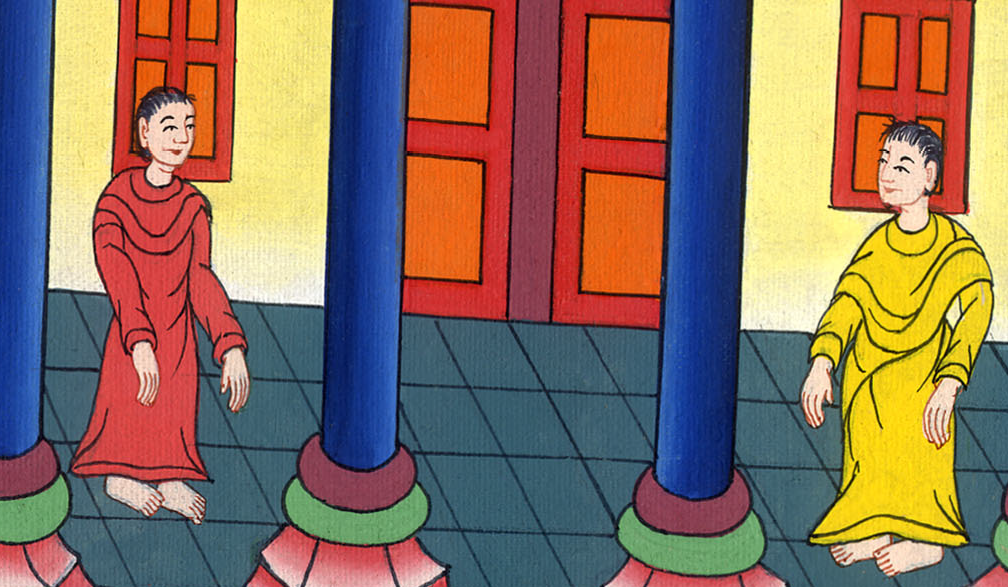 Acts 3:13
14But you denied the Holy and Righteous One and asked for a murderer to be granted to you, 15and killed the Prince of life, whom God raised from the dead, to which we are witnesses.
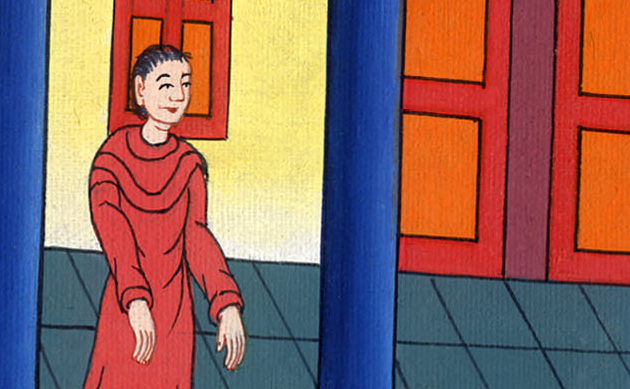 Acts 3:14,15
16By faith in his name, his name has made this man strong, whom you see and know. Yes, the faith which is through him has given him this perfect soundness in the presence of you all.
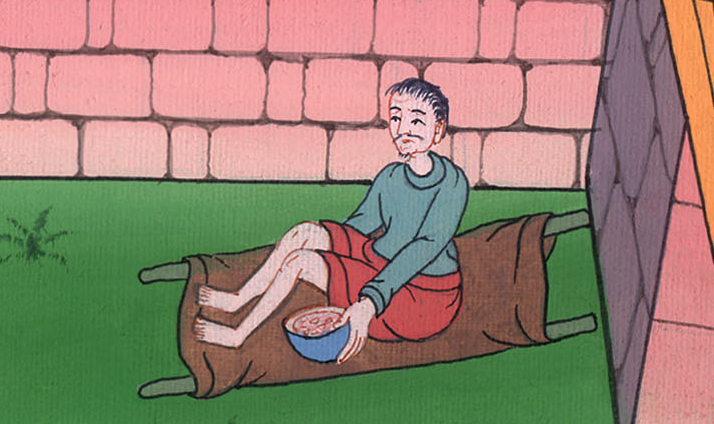 Acts 3:16
17“Now, brothers, I know that you did this in ignorance, as did also your rulers.
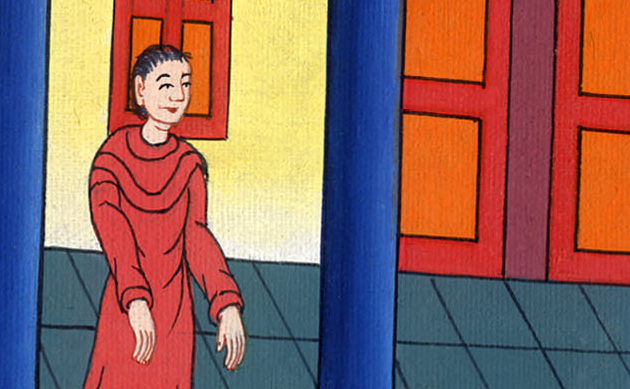 Acts 3:17
18But the things which God announced by the mouth of all his prophets, that Christ should suffer, he thus fulfilled.
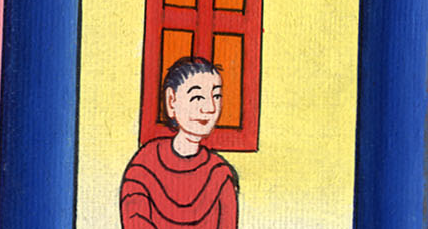 Acts 3:18
19“Repent therefore, and turn again, that your sins may be blotted out,
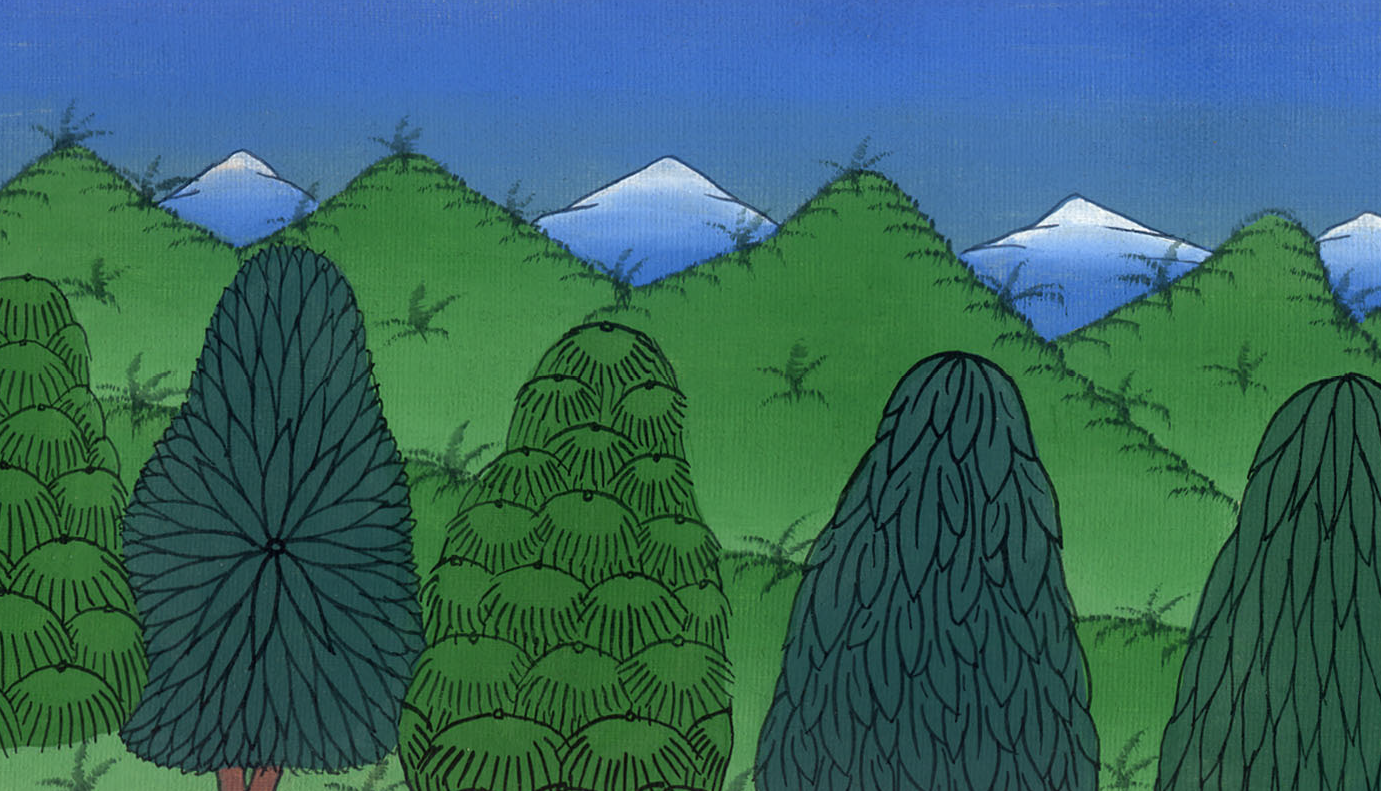 Acts 3:19
so that there may come times of refreshing from the presence of the Lord, 20and that he may send Christ Jesus, who was ordained for you before,
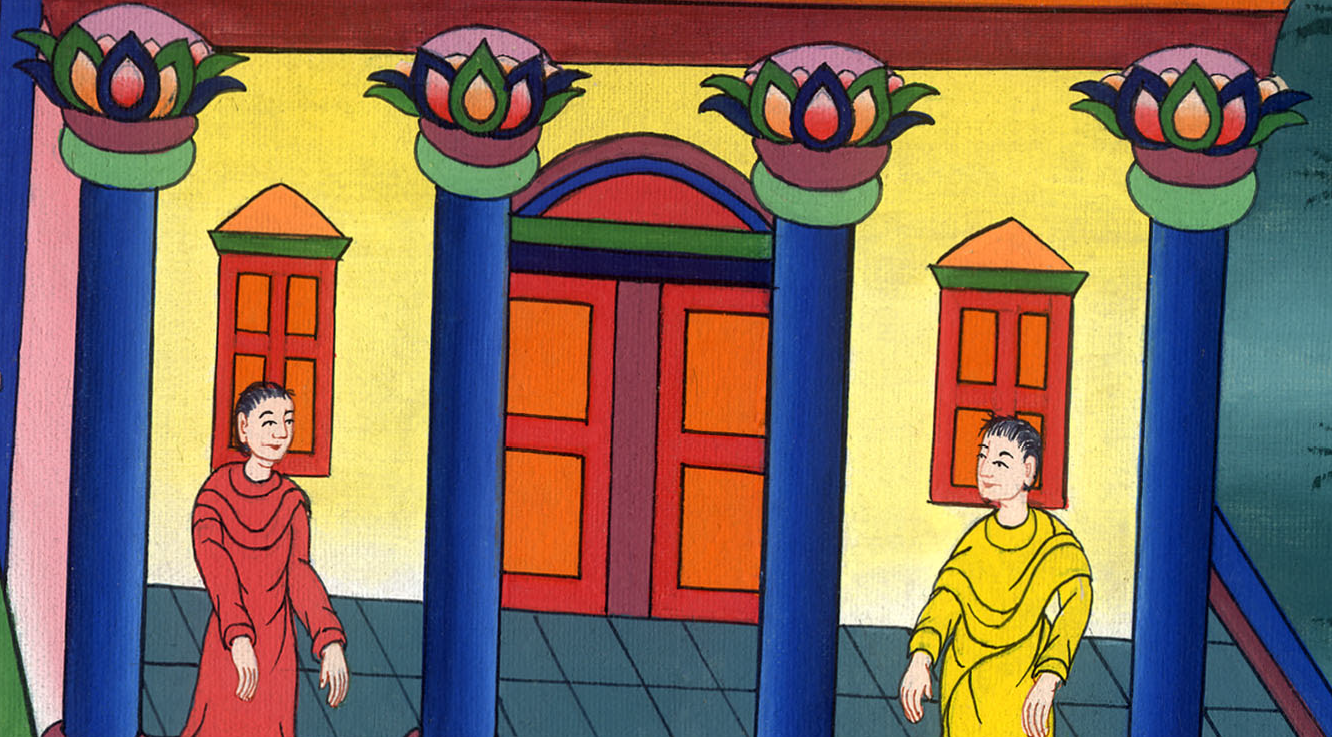 Acts 3:20
21whom heaven must receive until the times of restoration of all things, which God spoke long ago by the mouth of his holy prophets.
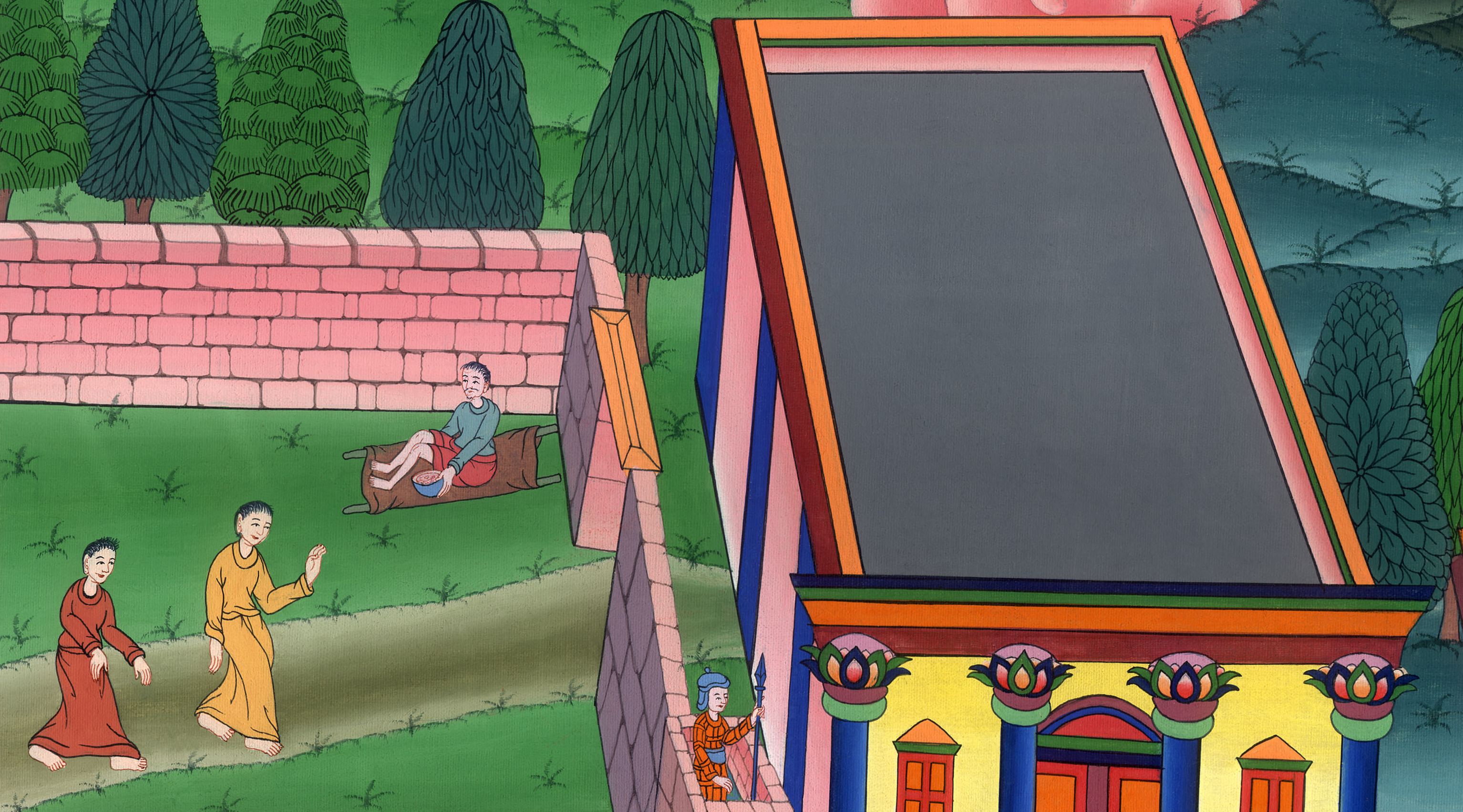 Acts 3:21